Arrows – YOUR TEXT HERE
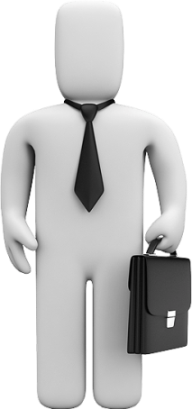 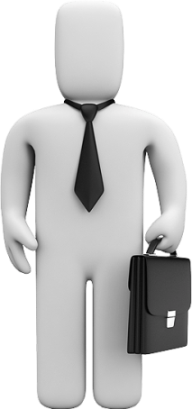 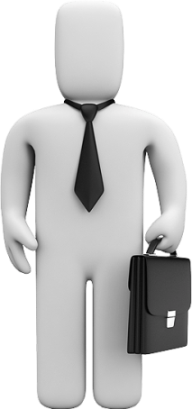 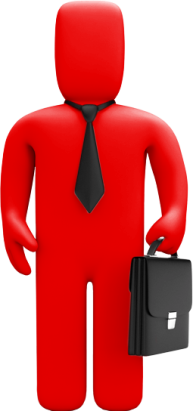